Funciones trigonométricasde ángulos
Funciones trigonométricas de ángulos
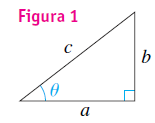 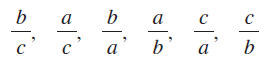 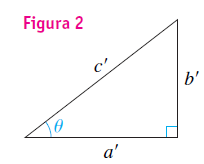 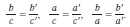 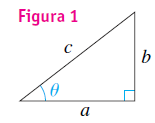 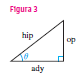 Definición de funciones trigonométricas de un ángulo agudo de un triángulo rectángulo
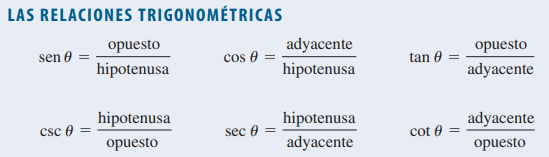 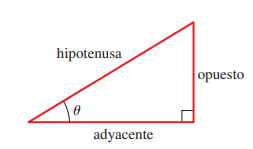 Nemotecnia
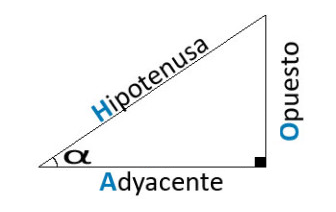 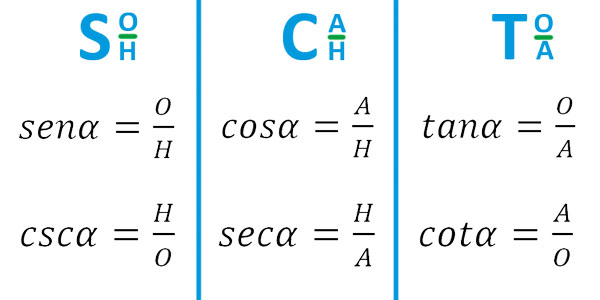 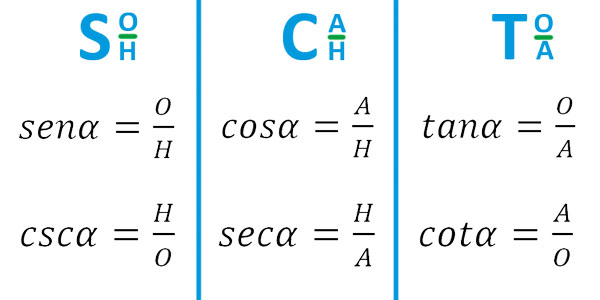 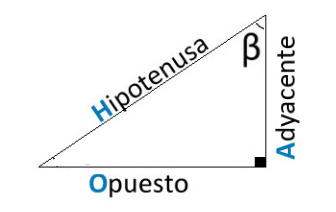 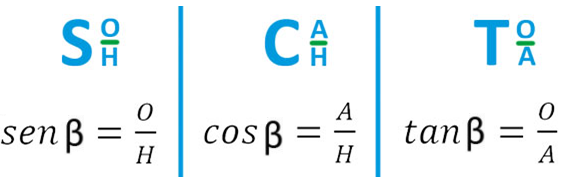 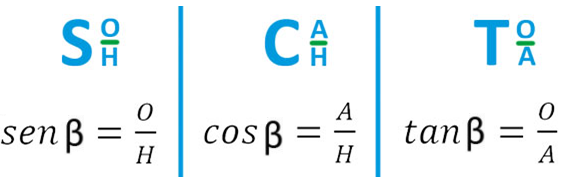 Ejemplo 1 Determine las seis relaciones trigonométricas
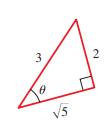 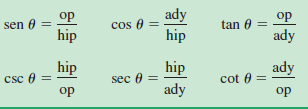 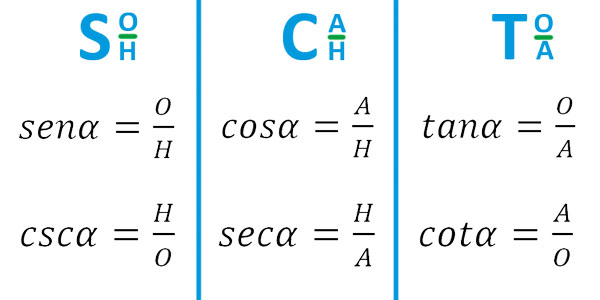 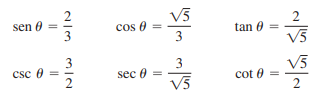 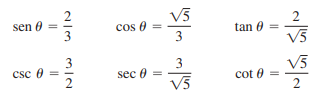 Ejemplos
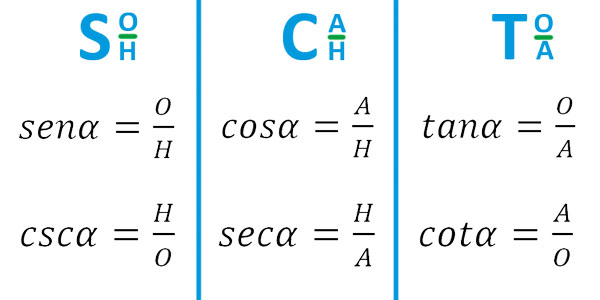 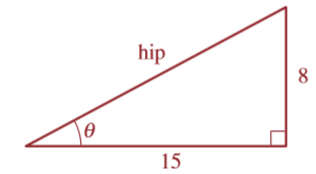 Ejemplos
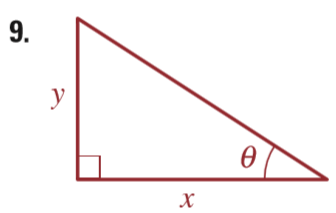